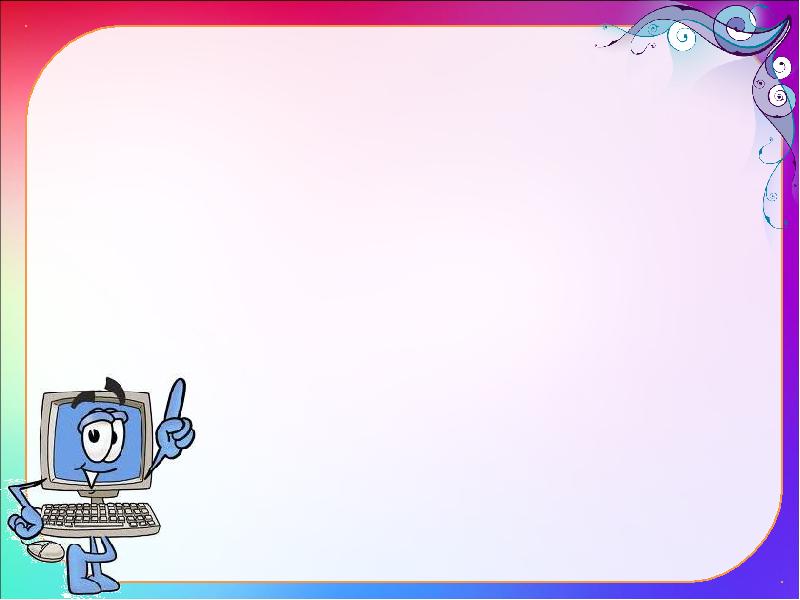 Краснокамский городской округ
Управление системой образования администрации города Краснокамска
Муниципальное бюджетное дошкольное образовательное учреждение 
«Детский сад «КАЛЕЙДОСКОП»
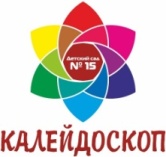 ИННОВАЦИОННЫЙ ПРОЕКТРазработка Модели взаимодействия родителей с ДОУ по познавательному развитию дошкольников с ОВЗ (ЗПР)  на основе  использования  ЦОР и  ее  апробация.
Авторы проекта:
Дорофеева Татьяна Александровна, воспитатель
Улитина Мария Евгеньевна, воспитатель
Шестакова Елена Евгеньевна, учитель-логопед, дефектолог
г. Краснокамск, 2020 г.
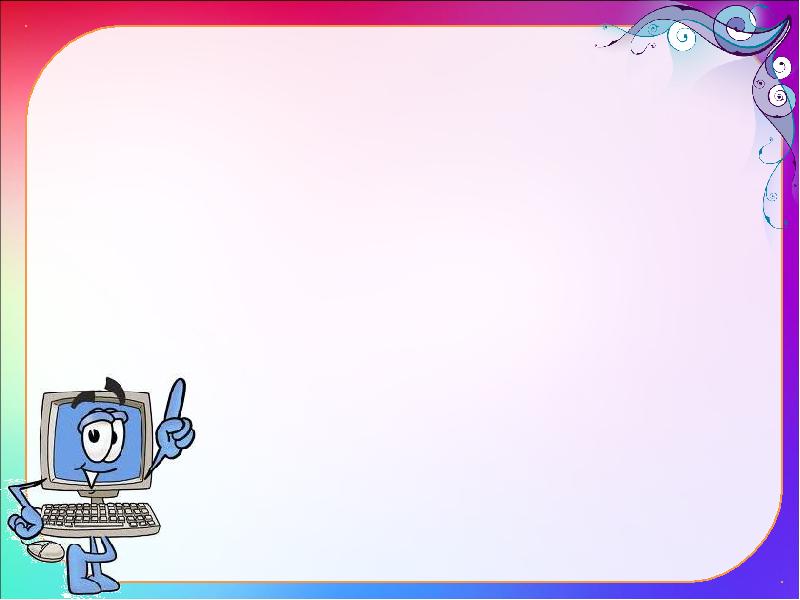 Актуальность.
Происходящие  в настоящее время изменения в дошкольном образовании,     обусловлены   признанием  статуса дошкольного образования в системе образования РФ,  как первого уровня системы образования РФ  (Федеральный закон  «Об образовании в Российской Федерации» от 29.12.2012г.), актуализацией положений «Концепции развития системы дошкольного образования города Перми до 2021 года», ориентирующей на создание условий для обеспечения детям города нового качества образования посредством преобразования ресурсов, как в части программно-методического и кадрового обеспечения, так и в части создания современной материально-технической среды дошкольных учреждений.
Вст.44 Закона об образовании в Российской Федерации определено, что родители (законные представители) несовершеннолетних обучающихся) имеют преимущественное право на обучение и воспитание детей перед всеми другими лицами. Они обязаны заложить основы физического, нравственного и интеллектуального развития личности ребенка». Федеральный государственный стандарт дошкольного образования определяет принцип партнерского взаимодействия с родителями воспитанников: «Взаимодействие с родителями (законными представителями) по вопросам образования ребенка, непосредственное вовлечение их в образовательную деятельность, в том числе путем создания образовательных проектов совместно с семьей на основе выявления потребностей и поддержки образовательных инициатив семьи», ориентируя их на участие в реализации программы ДОУ в формате сотрудничества.
.
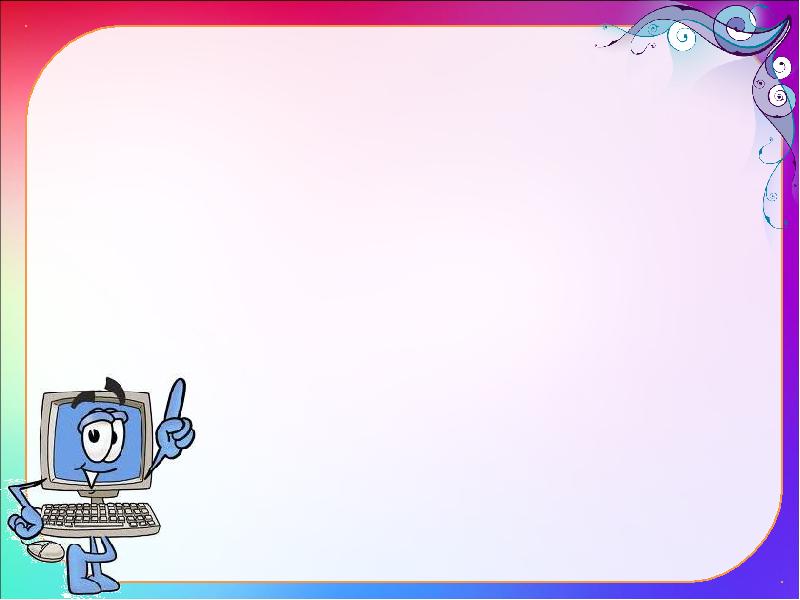 "Он лишь до тех пор способен на самом деле воспитывать и образовывать, пока сам работает над своим собственным воспитанием и образованием"
немецкий педагог Адольф Дистервег
Согласно  Федеральным  государственным  образовательным  стандартам  в  образователь-ных  учреждениях  должна  быть  сформирована  информационно-образовательная  среда,  которая,  в  том  числе,  в  рамках  дистанционного  образования  должна  обеспечивать  взаимодействие  всех  участников  образовательного  процесса:  обучающихся,  их  родителей  (законных  представителей),  педагогических  работников,  органов  управления  в  сфере  образования,  общественности.
Любой школьник, студент высшего или сотрудник компании имеют возможность частично или полностью пройти обучение при помощи ряда интернет-технологий (онлайн - платформы, электронные библиотеки, коллекции цифровых образовательных ресурсов, тренинги). Одними из наиболее популярных образовательных  веб - технологий  являются  вебинары,  интернет - игры,  веб - квесты,  виртуальные музеи и др. На данный момент технологии такого рода позволяют создать единую открытую образовательную среду.
.
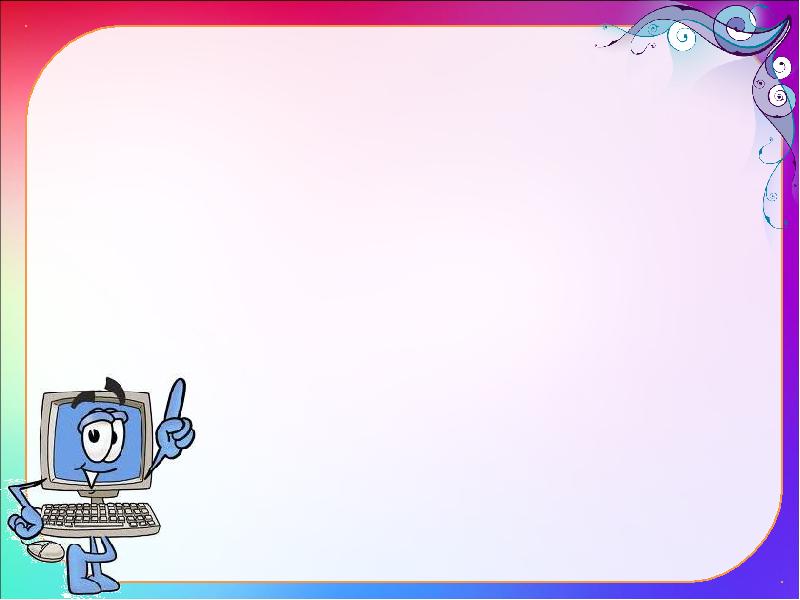 Цель: Создание условий  для развития интеллектуального и познавательного  потенциала родителей и детей с ОВЗ (ЗПР) на основе  проектирования  модели взаимодействия семьи с ДОУ через использование   интернет-технологий.
Задачи проекта:
Изучить нормативно-правовую и научно-методическую литературу.
Провести  социологический опрос. 
Спроектировать модель  взаимодействия семьи с ДОУ через обучающие вебинары и интеллектуальные развивающие  интернет-игры.
Спроектировать содержание  образовательной  деятельности по модулям-блокам. 
Разработать структуру вебинаров
Разработать, внедрить и апробировать интеллектуальные развивающие  интернет-игры  для родителей и детей с ОВЗ (ЗПР); 
Провести мастер-классы для воспитателей и родителей. 
Провести флешмобы для отслеживания эффективности внедрения 
Внедрить и апробировать обучающие вебинары для родителей и детей ОВЗ. 
Создать страничку «ВЕБ - Logistik»  для публикации вебинаров и размещения интеллектуальных развивающих   интернет - игр.
Провести презентацию «ВЕБ – Logistik».
Трансляция опыта работы для педагогов на институциональном,  муниципальном, краевом уровне.
Создать  Электронное  пособие  по теме  проекта.
.
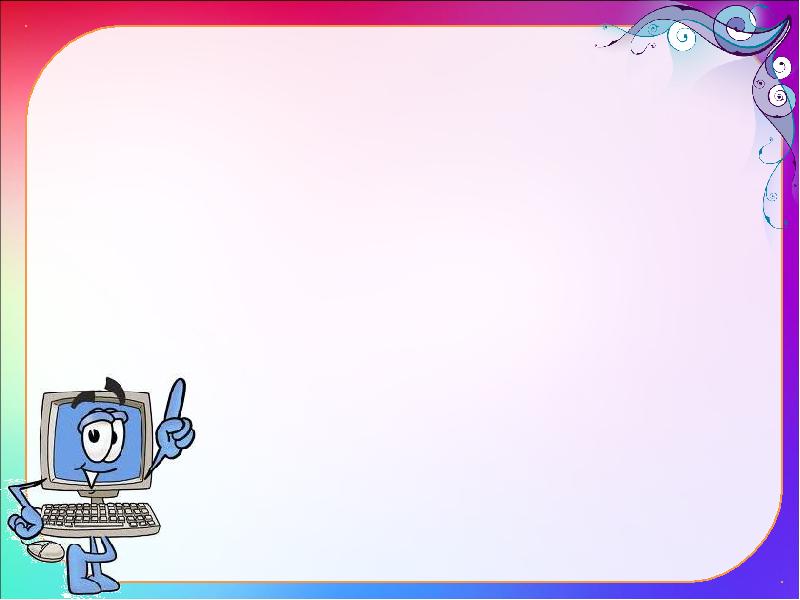 .
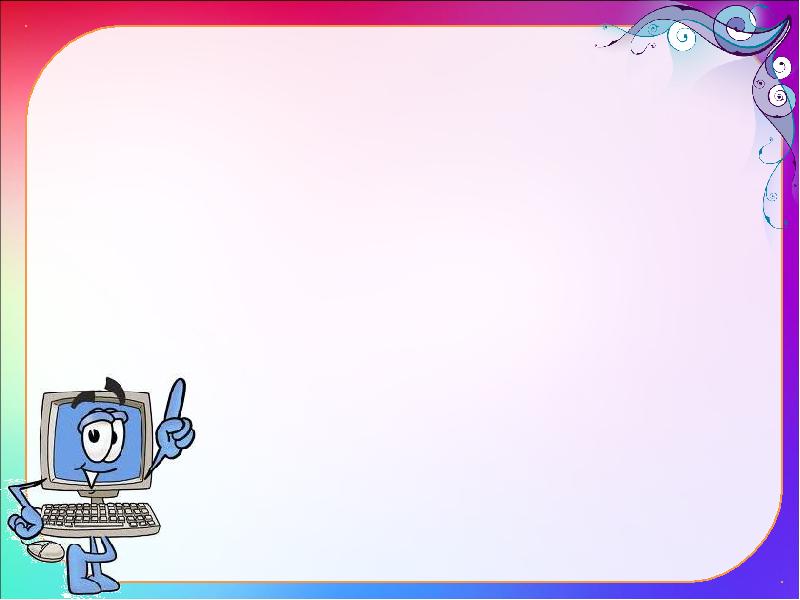 Структура обучающего вебинара
Обучающий блок
Продуктивный блок
Консультации
Мастер-классы
Рекомендации
Дидактические  игры
Опыты
Изо-деятельность
Игры-презентации
Практические упражнения
в КОНТАКТЕ  в группе «ВЕБ-Logistik» 1 раз в месяц (сентябрь 2020 – май 2021 г.)
.
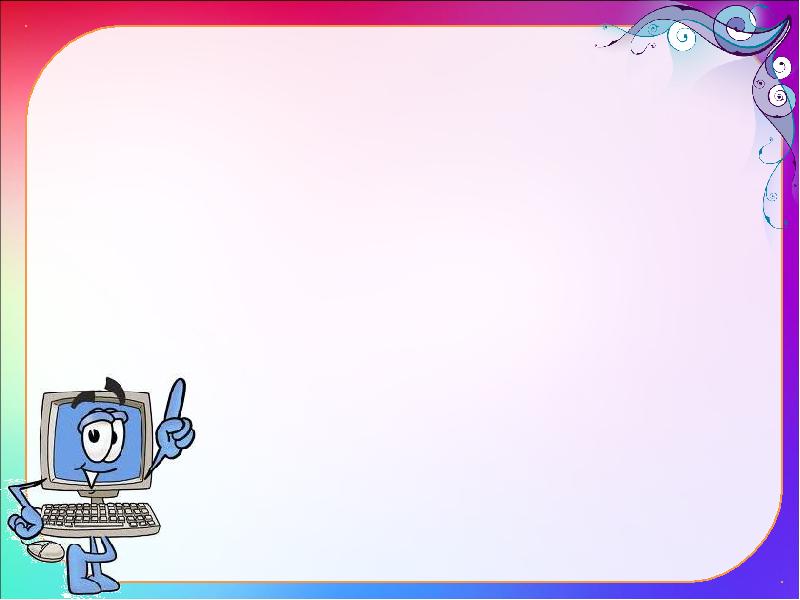 Структура интеллектуальной интернет - игры
Перспектива (сентябрь 2021 – май 2022).
.
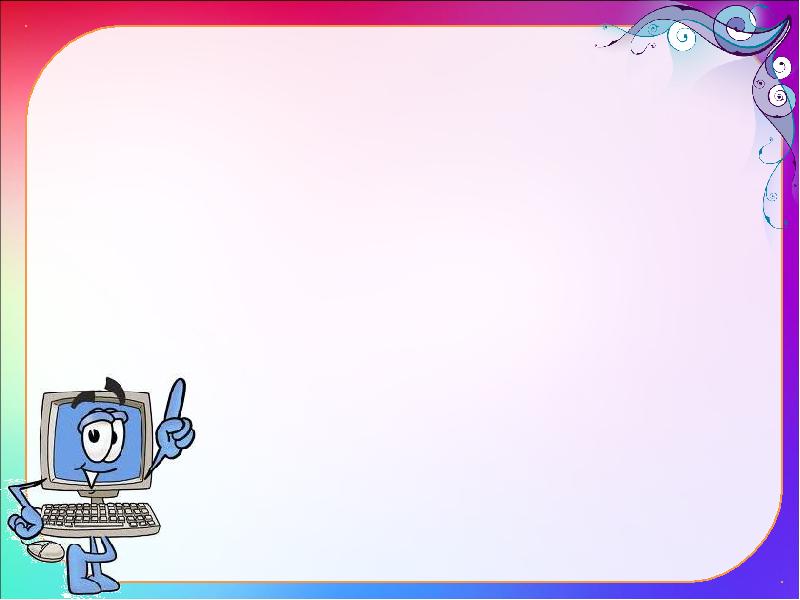 Результативность:

Разработаны  и транслируются обучающие вебинары.
Повышается уровень интеллектуального развития детей ОВЗ и их познавательная активность. 
Родители вовлечены в единое образовательное пространство. 
Повышается позитивный имидж ДОУ, доверие со стороны родителей к педагогам ДОУ.
Повысился уровень информированности родителей о деятельности детей.
Повысилась  профессиональная компетентность педагогов и родителей в вопросах взаимодействия друг с другом, развития их креативности.
Повысилась активность и ответственность семей воспитанников детского сада в вопросах развития  детей.
Апробируются сетевые модели взаимодействия, обеспечивающие доступность обучения педагогических кадров и обмена опытом, распространение и обобщение инновационного педагогического опыта   на разных уровнях.
.
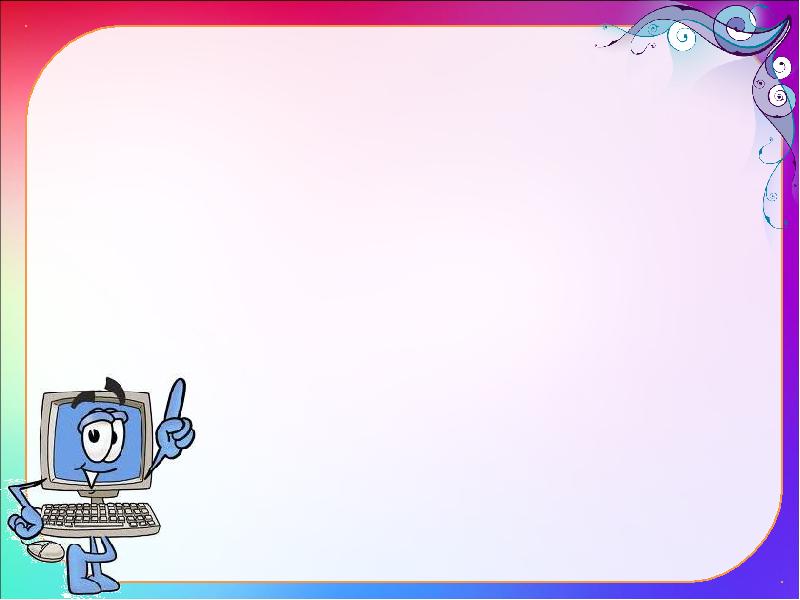 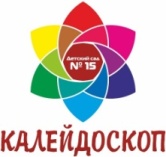 Спасибо за внимание!

МБДОУ «Детский сад  «КАЛЕЙДОСКОП» 
                            г. Краснокамск.

Воспитатели: Т.А. Дорофеева, 
                      М.Е. Улитина, 
учитель-логопед,  дефектолог: Е.Е. Шестакова

E-mail:  dou15-krkam@bk.ru
Тел. Рабочий: 8 (34273) 40597
.